Формирование читательской грамотности в 
младшем звене
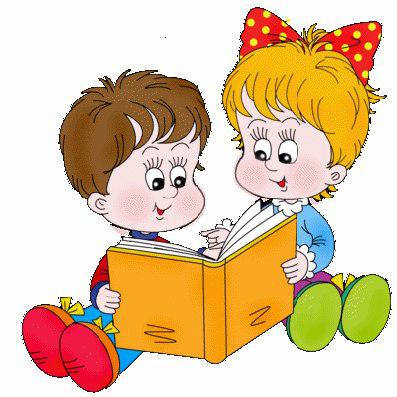 Подготовила
учитель начальных классов 
ГУ «Пятигорская средняя школа»
Угатьева Елена Мечеславовна
Что такое читательская грамотность
Читательская грамотность ― способность человека понимать и использовать письменные тексты, размышлять  над содержанием, оценивать прочитанное и заниматься чтением для того, чтобы   расширять свои знания и возможности, участвовать в социальной жизни.
Проблемы
дети имеют низкую скорость чтения;
 не понимают смысла прочитанного;
не могут извлечь необходимую информацию из предложенного текста;
затрудняются кратко пересказать содержание;
Формирование у обучающихся полноценного навыка смыслового чтения
Чтение
Понимание
Оценка и интерпретация текстов
Чтение
Техническая сторона
Смысловая сторона
Отработка технической стороны чтения
«Жужжащее чтение»
«Ежеурочные пятиминутки»
«Многократное чтение, чтение в темпе скороговорки, выразительное чтение с переходом на незнакомую часть»
Чтение с одного и того же слова, предложения с разной интонацией
Чтение по цепочке
Чтение по ролям
Систематический замер и самозамер техники чтения.
Упражнения
«Многократное чтение, чтение в темпе скороговорки, выразительное чтение с переходом на незнакомую часть»Все 3 упражнения проводятся коллективно. Читают одновременно все ученики.(Каждый в своём темпе). Читают вполголоса, чтобы не мешать товарищам.
1)Многократное чтение
После того, как начало нового рассказа прочитано учителем и осознано, осмыслено детьми, учитель предлагает начать чтение всем одновременно и продолжать его в течение 1 минуты. По истечении 1 минуты каждый ученик замечает, до какого слова он уже дочитал. Затем следует повторное чтение этого же отрывка текста. При этом ребёнок опять замечает, до какого слова он прочитал. Сравнивает результаты. Естественно, что во второй раз он прочитал на несколько слов больше. Увеличение темпа чтения вызывает положительные эмоции у детей, им хочется читать ещё раз
2) Чтение в темпе скороговорки
При чтении в темпе скороговорки не следует нацеливать на выразительность чтения. Нельзя ставить две взаимоисключающие друг друга задачи. Это упражнение предназначено только для развития артикуляционного аппарата, поэтому требования к выразительности чтения здесь понижены, но зато повышены требования к чёткости прочтения окончания слов.
Окончания слов не должны «проглатываться» детьми, они должны чётко проговариваться. Упражнение длится не более 30секунд.Затем останавливаем детей и начинаем третье упражнение.
3) Выразительное чтение с переходом на незнакомую часть
Теперь дети должны читать медленнее, зато красиво, выразительно. Ребята прочитывают знакомую часть текста и переходят на незнакомую часть. Учитель не останавливает их. И вот здесь происходит небольшое чудо. Чудо это состоит в том, что ребёнок, несколько раз прочитавший один и тот же отрывок текста, выработавший уже здесь повышенный темп чтения, при переходе на незнакомую часть текста продолжают читать её в том же повышенном темпе. Его возможности хватит на строчку. Полстрочки. Но если ежедневно проводить 3 таких упражнения на уроках чтения, то в конце концов длительность чтения в повышенном темпе будет увеличиваться.
Через 2 – 3 недели чтение ребёнка заметно улучшится.
Отработка смысловой стороны  чтения
«Зрительные диктанты» профессора И.Т. Федоренко
Работа с текстом ( вопросы по содержанию текста, задания по тексту)
«Зрительные диктанты» профессора И.Т. Федоренко
Зрительные диктанты проводятся следующим образом. На доске записаны предложения из набора. Каждое предложение закрывается листами бумаги. Дети читают первое предложение про себя в течение определённого времени. Затем предложение стирается, переходим к следующему. Предложения записываются на листочках. В случае, если большинство детей не справилось, повторяем на следующий день.  
В каждом из18 наборов, предложенных профессором, имеется 6 предложений. Особенность этих предложений такова: если первое содержит всего 2 слова «Тает снег» - 8букв, то последнее предложение восемнадцатого набора состоит уже из 46 букв. Наращивание длины предложений происходит постепенно, по 1-2 буквы. Время работы со всеми наборами составляет примерно 2 месяца. Таким образом, за 2 месяца оперативная память развивается настолько, что ребёнок может уже запомнить предложение, состоящее из 46 букв, то есть из 8-9 слов. Теперь он легко улавливает смысл предложения; читать ему становится интереснее, а поэтому и процесс обучения чтению идёт гораздо быстрее.
Набор №1
Работа с текстами и словами
В каждой строчке найди 5 слов 
Ркошкатигрппедкенгурунблраепетухимтоьлбттрговерблюдмнгщ
 фыкивишнявапроапельсинлдсмисливапролдвиноградукенгшщзл

Ркошкатигрппедкенгурунблраепетухимтоьлбттрговерблюдмнгщ
фыкививишнявапроапельсинлдсмисливапролдвиноградукенгшщзл
Слово упало и разлетелось на кусочки. 
Помогите - вновь из букв его сложите: 
оядлео                лушкяга              змлнеякиа          фрноаь               сзтекроа             пиодмор 
сзакка                уебинчк               пдосонулх         кхнуя
Прочитай слова, вернув буквы А на место

 слт        сткн       звтрк         крн    бнн       срфн      квдрт        ткнь   прд       брбн      мскрд        флг  хлт        крмн     крндш
Одна буква изменила смысл всей пословицы, найди ошибку и прочитай правильно. 
По печи узнают человека. 
Терпенье и прут всё перетрут. 
Здоровому - грач не нужен. 
Торопливый человек дважды одно тело делает.
Прочитай внимательно текст.
2)Выполни задания
Какая игрушка была у Светланы?
а) мишка    б) зайчик     в) щенок     г) котёнок
    2.  На что был похож хвостик зайчика?
      а) на палку       б) на колючку      в) на снежинку      г) на веточку
    3. Как относилась Светлана к зайчику? Выпиши предложение из текста.
        ____________________________________________________________________            
        ____________________________________________________________________
4. Объясни смысл слова «износился».
а) стал, как новый    б) стал большим      в)  стал старым                         г) стал мокрым
    5. Почему Галя посоветовала Свете выкинуть зайчика?
а) он грязный и рваный  б) он старый и бесхвостый    в) он некрасивый    г) он большой
   6. Кто из детей сказал, что зайчик некрасивый?
а) Витя   б) Наташа  в) Галяг) Юра
7. Как Наташа помогла зайчику? Восстанови последовательность событий. Расставь цифры.
Пришила ухо  ____________
Почистила      ____________
Взяла иголку с ниткой_____
Пришила хвостик_________
  8. Дополни словами из текста описание зайчика.
       Сам (какой?) _________________________________________
       Ушки (какие?) ________________________________________
       Хвостик (какой?)__________________, ___________________
 
9. Объясни, как ты понимаешь, слова Наташи: «Кто старых друзей бросает, тот и новых не заведёт»? Напиши.
________________________________________________________________________________________________________________________________________________________________________________________________________________________
Вставь подходящие по смыслу слова.
                                            Скворец
В комнату=== кот. В зубах у кота ====скворец. Коля === у него птичку. Мальчик =====раненое крылышко. Потом Коля =====скворца на волю. 
Слова для справок: подлечил,был, выпустил, вбежал, отнял.
Тест на оценку сформированности навыков чтения(познавательные УУД) из  методического комплекса «Прогноз и профилактика проблем обучения в 3-6 классах» Л.А. Ясюковой) Тест проводиться однократно
Ключ к тесту навыка чтения:
 
1 – леса
2 – птица, птичка
3 – луч света, лучик, луч, звук
4 – густые
5 – стояли, деревьев стояли, встали
6 – тихо
  7 – слышала
8 – листа, листочка, листика
9 – под
10 – не бывала, не была, не ходила
 
За каждое совпадение дается 1 балл. Затем подсчитывается общая сумма баллов (максимум – 10), которая сравнивается с нормативными данными для определения уровня (зоны) развития навыка чтения.
Интерпретация: каждая из выделенных зон характеризует единицу восприятия текста при чтении и тем самым сформированность самого навыка. Зона патологии по чтению не выделяется. Если ребенок ошибается при подборе слов только в 1, 3, и 4 случаях (вписывая, например: «и заблудилась», «зверь», «переплетенные»), то это может свидетельствовать об отсутствии вербальной беглости, некоторых недостатках речевого развития, но само чтение, понимание смысла текстов при этом может быть вполне полноценным (то есть соответствовать 4 зоне).
План работы над формированием читательской грамотности.
1.Продолжить работу над совершенствованием технической стороны чтения учащихся.
2. Систематизировать работу над развитием смыслового чтения ( зрительные диктанты, дополнительные занятия по пособию из серии «Смысловое чтение. Читаю.Понимаю.Узнаю.»)
Частота занятий 1 раз в 2 недели в течение учебного года
«Читать и не понимать — то же, что совсем не читать». ( Я. Каменский)